GLOBAL GRANT PROJECT 2348995
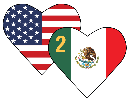 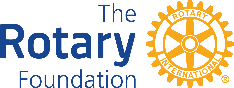 Project:
Roger Sims equipment for treatment of scoliosis in children and adolescents 
(Heart 2 Heart) Stage II
Rotary Club FLORIDA SATÉLITE
Distrito 4170

 District Governor Ulises Vidaña 2022 - 2023
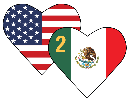 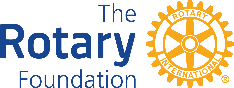 TREATMENT OF SCOLIOSIS IN CHILDREN  AND ADOLESCENTS
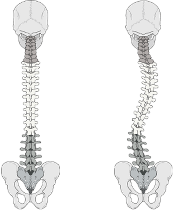 WHAT IS SCOLIOSIS?
Scoliosis is a medical condition in which a person's spine has  a sideways curve. This can bring complications such as lung,  heart, breathing and back damages.

CAUSES OF THE DISEASE
There are three main causes of scoliosis: idiopathic,  congenital and a consequence of a neuromuscular disease.

SHORT TERM OBJECTIVE
Support 65 low income children or adolescents suffering  from scoliosis at the Traumatology and Orthopedics Lomas  Verdes Hospital, with an orthopedic corset to avoid or  lengthen the surgery;  support 21 patients with neuromuscular scoliosis who require a special wheelchair to support their body at the chair;
Benefit 25 patients who require spinal surgery through the use of 3D models so that doctors can develop a corrective strategy before entering the operating room and achieve better surgeries in less time.
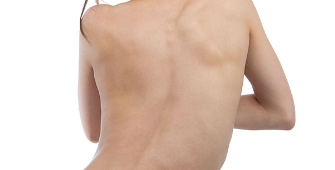 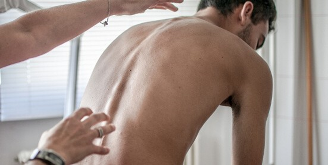 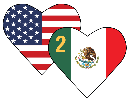 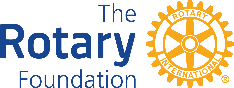 Focus Area: DISEASE PREVENTION
The age range is from 2 to 15 years old.

40% of children undergo surgery and the corset is donated so that the Scoliosis does not progress or so that the surgery has better results.
     The remaining 60% is to prevent scoliosis from advancing and thus avoid surgery.

30% of the children have neuromuscular scoliosis who, in addition to the curvature of the spine, have some brain or muscle problem such as cerebral palsy, bifid spine,  muscular dystrophy or spinal cord injures so a special wheelchair is needed to move them.
                                          
                                           Before surgery        After surgery                   with the corse
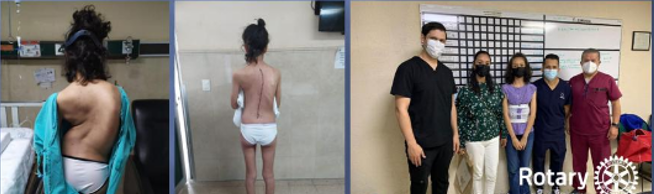 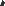 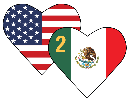 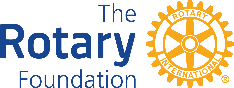 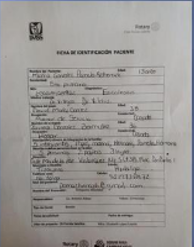 Sustainability
It is supported by a group of specialized doctors  working at the 
     Lomas Verdes Hospital of IMSS.
The social workers will provide the information of the  socioeconomic 
    situation of the patients, to determine  if  their are candidates to be 
    supported with the  orthopedic corset.
As the size of the corset, depends on the height of the  patient, it must be
    changed every period of time with natural growth and disease treatment.
Numbers of patients at Lomas Verdes Hospital of IMSS,   
   Scoliosis cases:     weekly         monthly         yearly
432 patients
36 patients
First time
9 patients
1,728 patients
144 patients
Follow-up appointments
36 patients
Pediatric surgery
48 patient
4 patient
1 patient
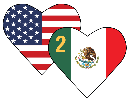 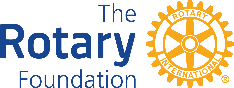 Budget
EXCHANGE RATE
1 USD = 17 MEXICAN PESOS
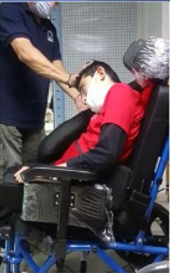 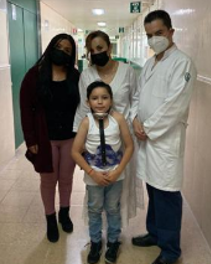 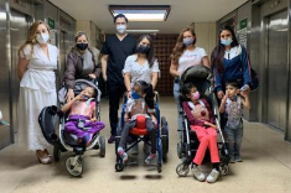 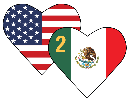 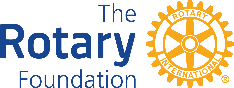 Funding from Mexico club sources
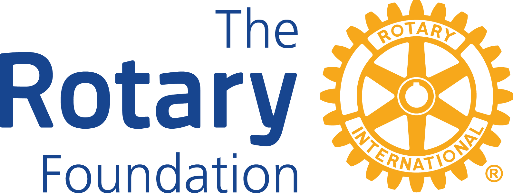 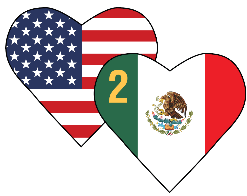